MICROBIOLOGIA
Fungos anamórficos
Classificação dos “Fungos”
Reino Cromista (Stramenopila)
	Oomicetos (Oomycota)

2. Reino dos Fungos (Fungi)
	Zigomicetos (Zygomycota)
	Ascomicetos (Ascomycota)
	Basidiomicetos (Basidiomycota)
	“Fungos anamórficos”

3. Reino Protozoa
	Myxogastrea
	Phytomyxea
Fungos anamórficos
Hifas septadas
Reprodução sexuada ausente ou desconhecida
Disseminação por conídios (mitósporos)
Conídios: esporos assexuais formados em hifas ou células conidiógenas
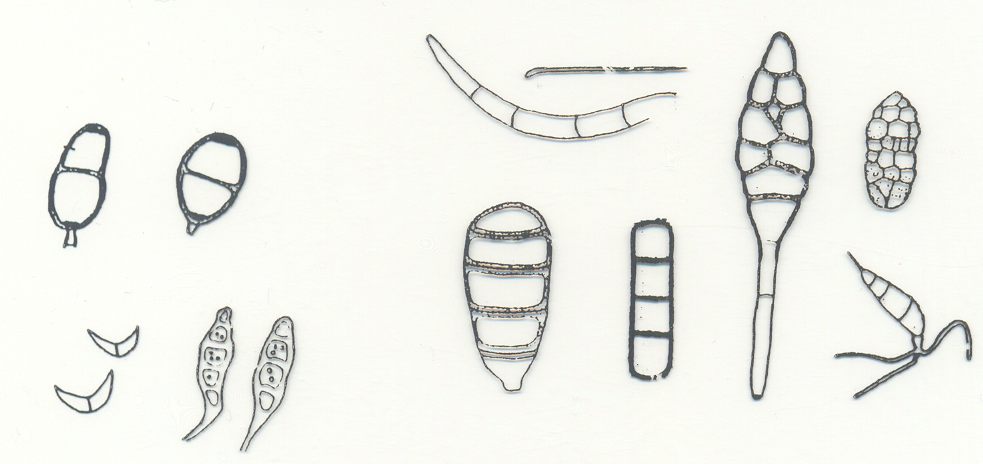 Fungos anamórficos
Conídios diretamente em hifas ou conidióforos
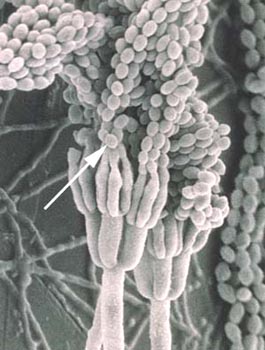 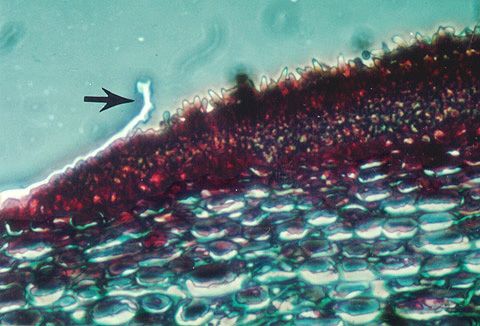 Alternaria
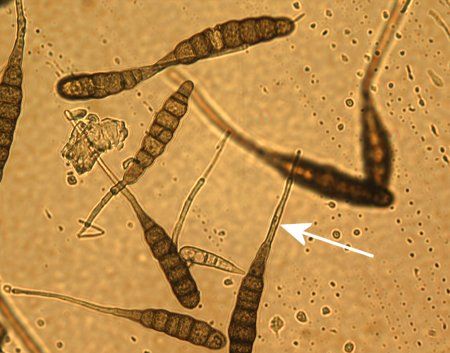 Penicillium
Spilocaea pomi
Conídios em picnídios ou acérvulos
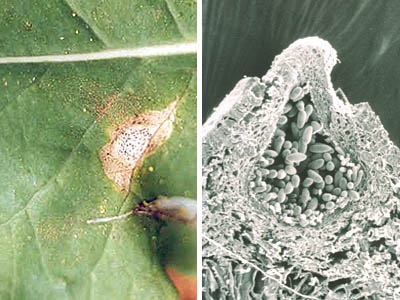 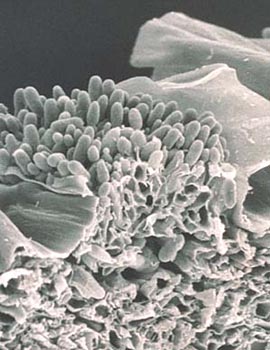 Picnídio
Acérvulo
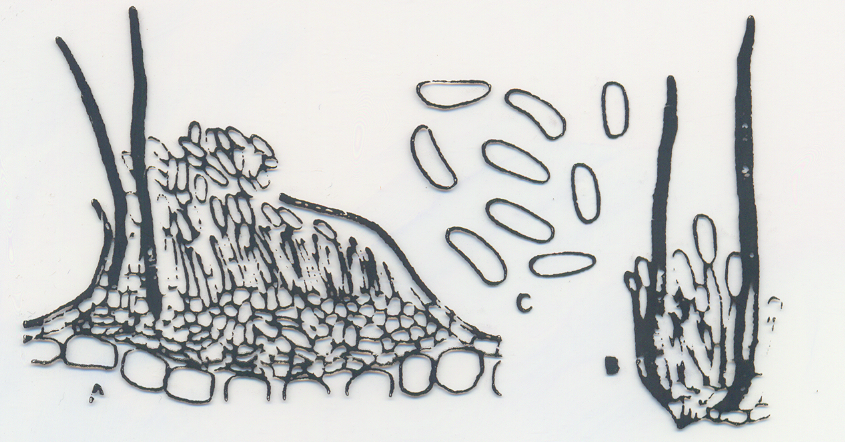 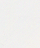 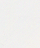 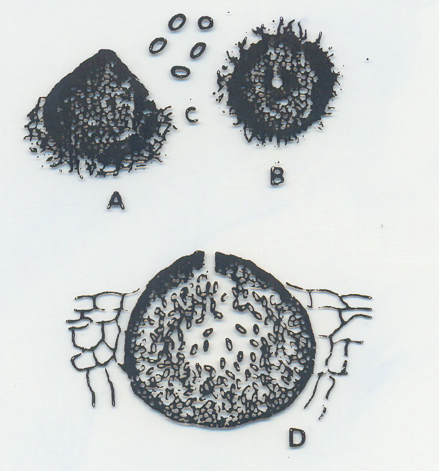 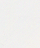 Conídio
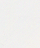 Seta
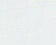 Acérvulo
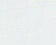 Conídio
Picnídio
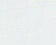 Acérvulo
Picnídio
Phoma
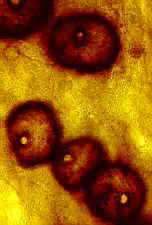 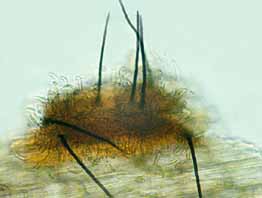 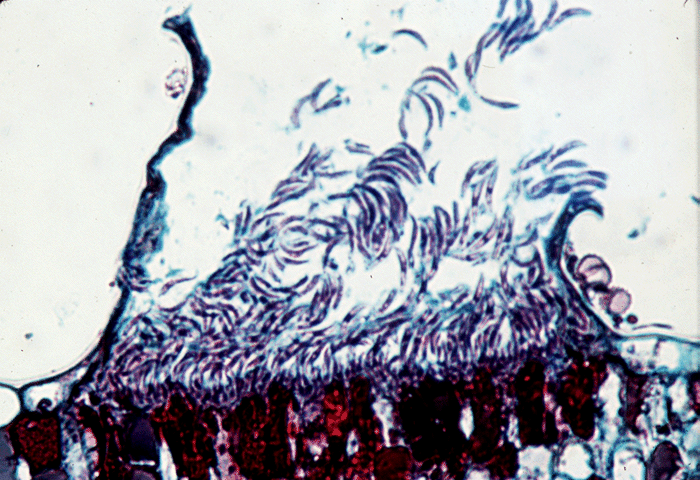 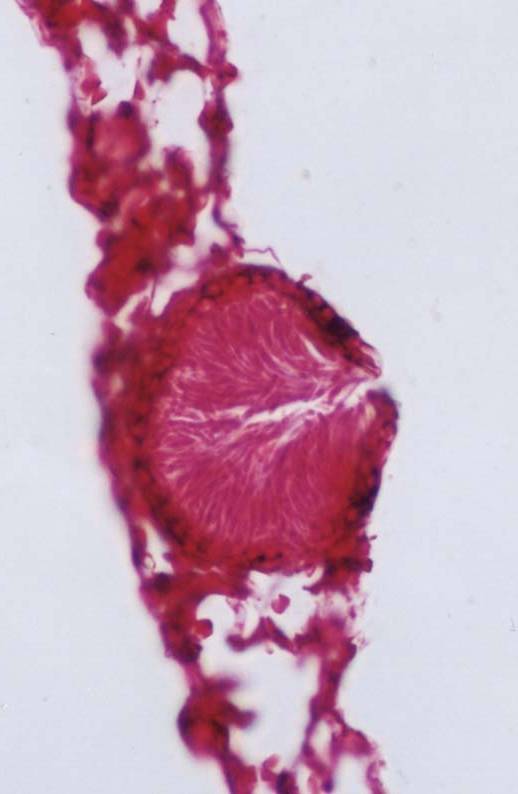 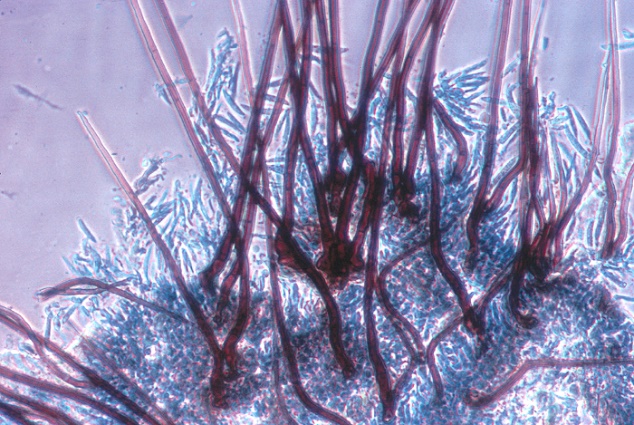 Colletotrichum
Fungos anamórficos
Acérvulo de Colletotrichum
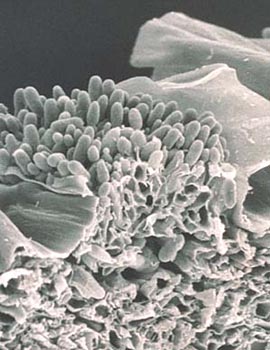 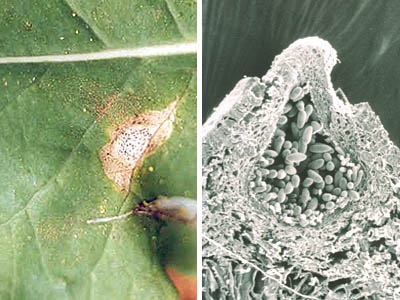 Picnídio de Sphaeriopsis
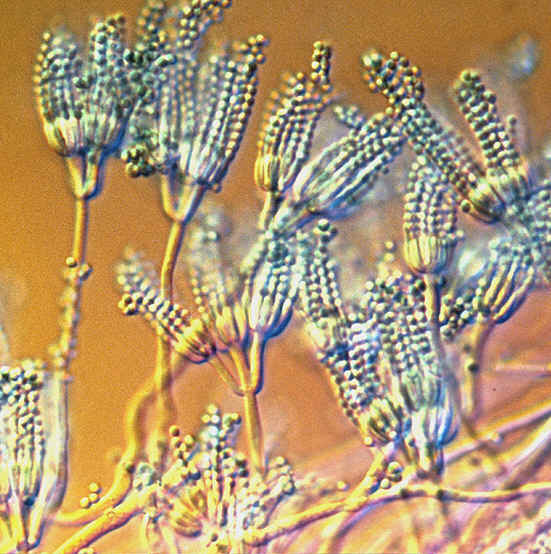 Fungos anamórficos
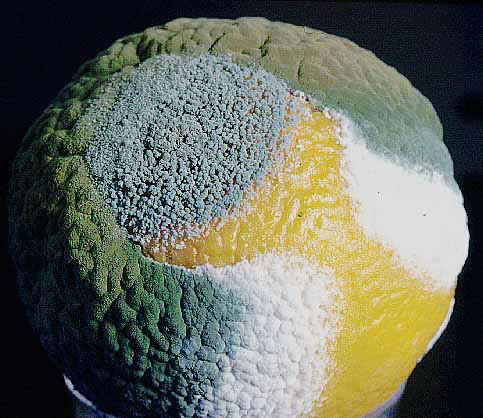 Bolor verde/azul dos citros
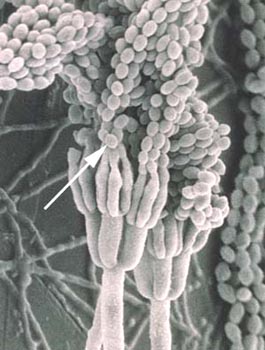 Conidióforos e conídios de
Penicillium
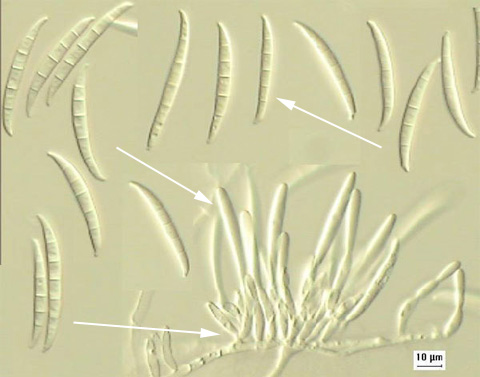 Fusariose da espiga trigo
Gibberella zeae (teleomorfo)
Fusarium graminearum (anamorfo)
b
a
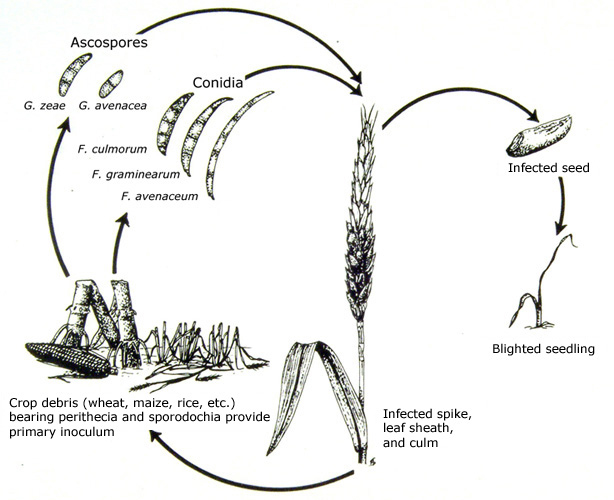 c
(a) macroconídios, (b) fiálides e (c) esporodóquio
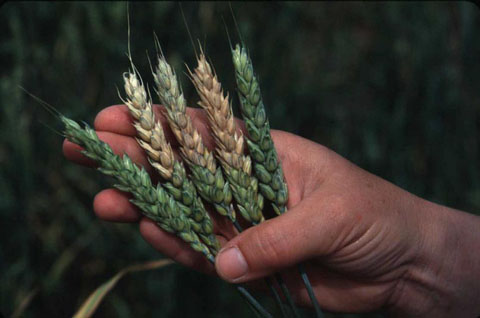 1ª Prova prática: 10, 11 e 12 de maio
Horário da aula prática
Não trocar de turma
Questões sobre os conteúdos teórico e prático